Unit6 Topic3
Which is the way to the hospital?
Section A
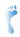 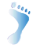 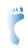 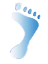 WWW.PPT818.COM
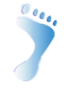 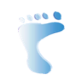 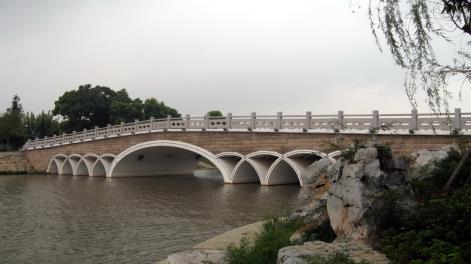 bridge
Go across the bridge.
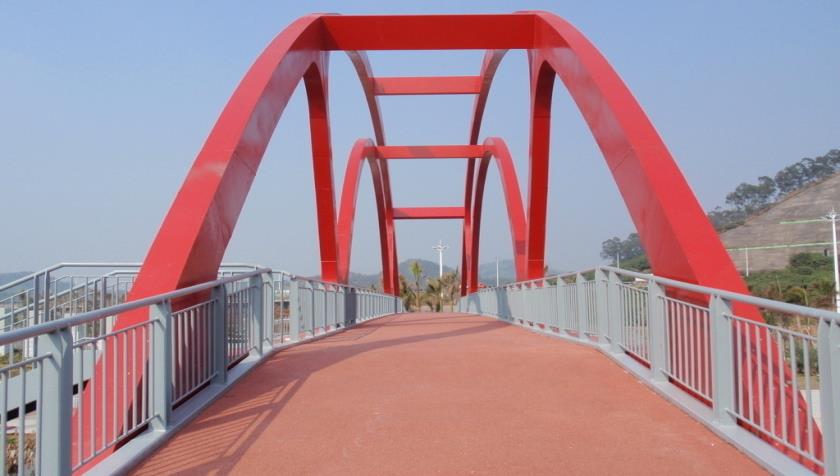 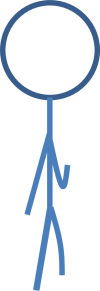 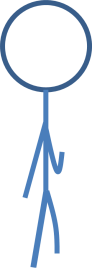 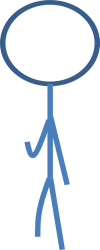 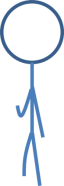 bridge
Go along the street.
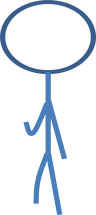 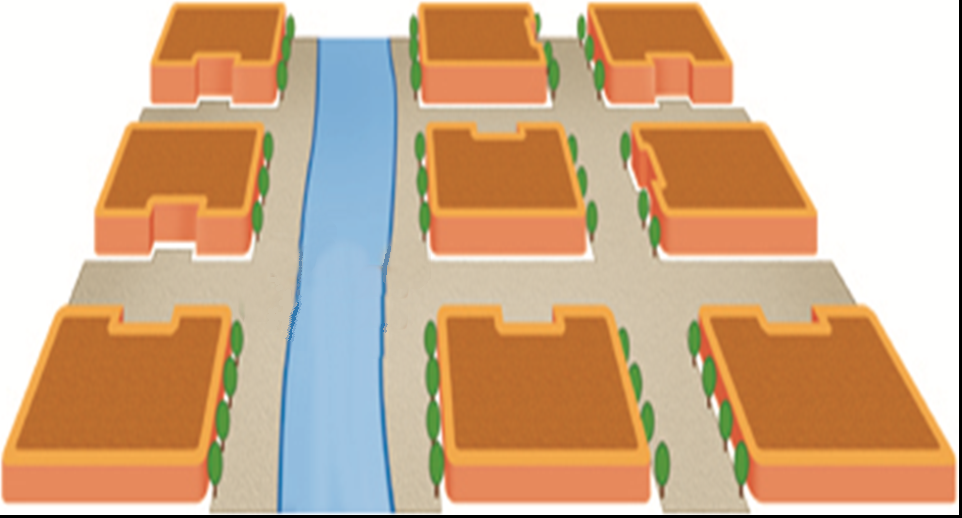 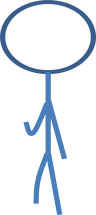 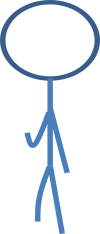 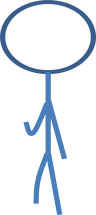 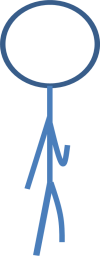 turn left
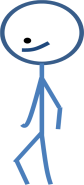 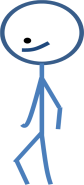 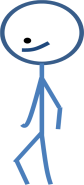 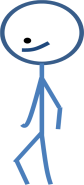 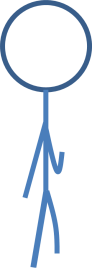 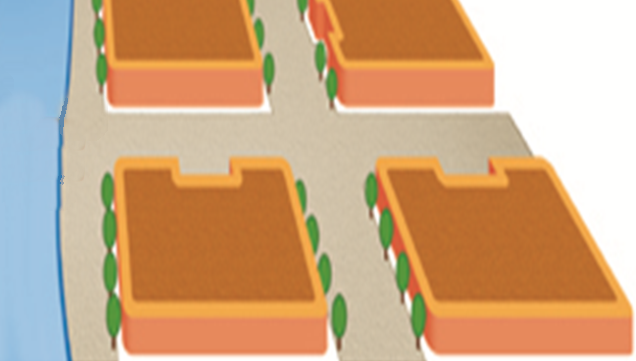 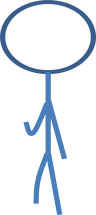 turn right
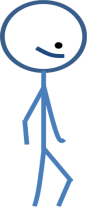 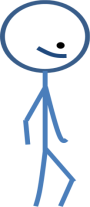 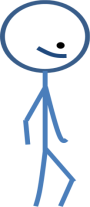 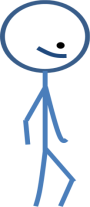 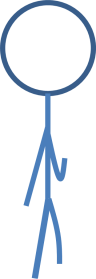 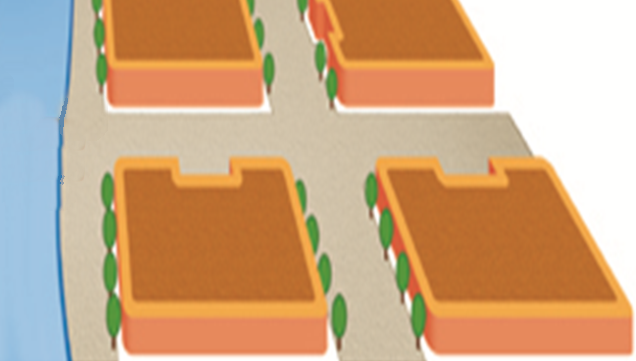 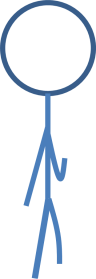 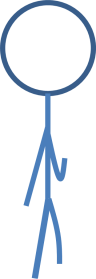 Listen to 1a and choose the picture for each conversation.
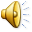 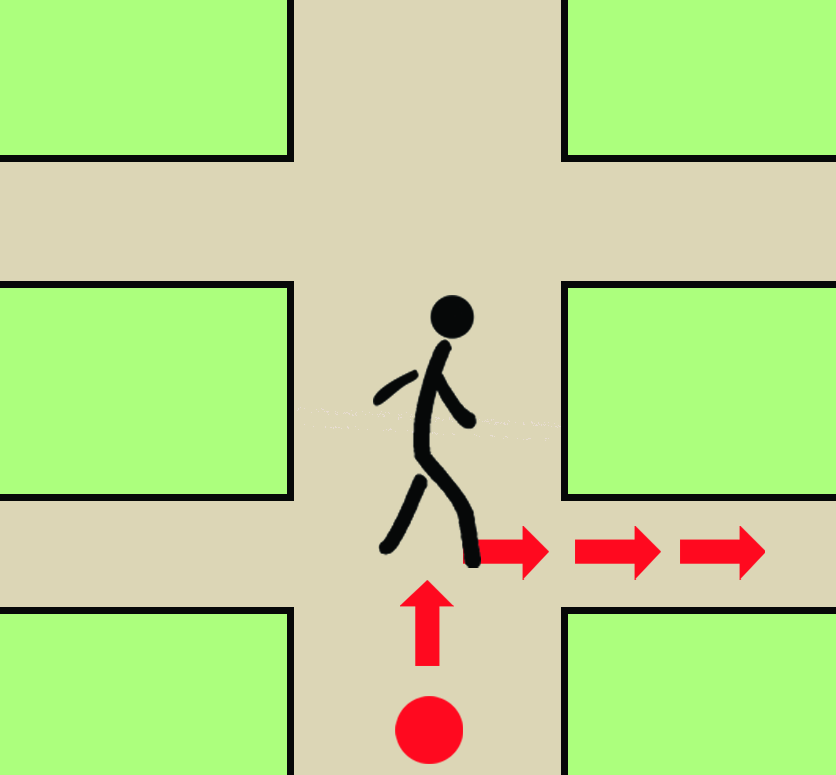 P43 1b
图1
P43 1b 
图2
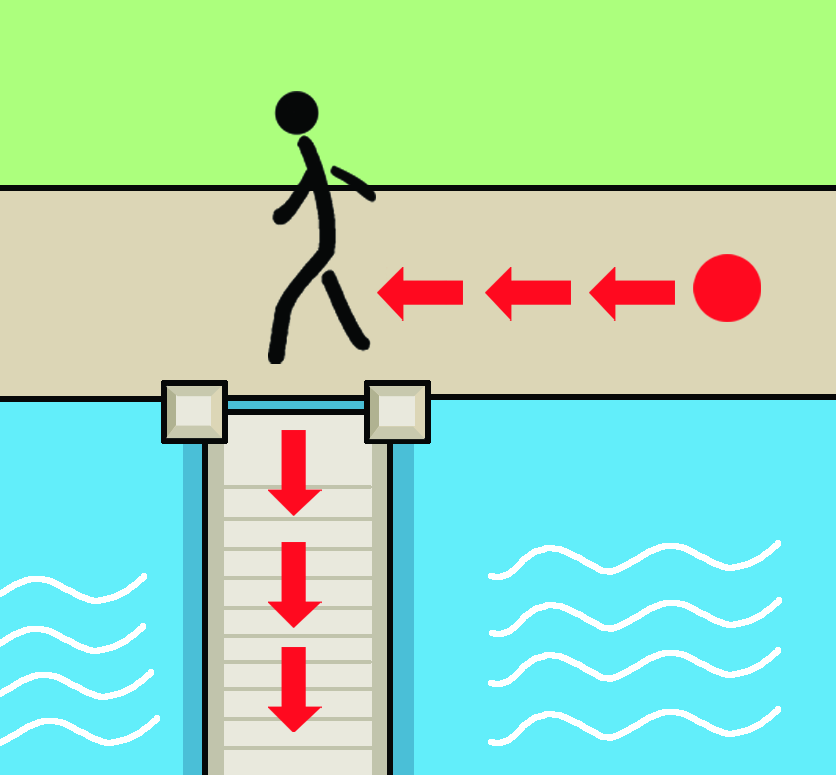 P43 1b
图3
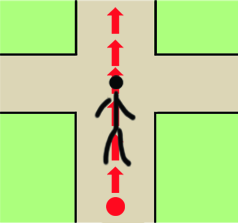 2
（    ）            （    ）          （    ）
3
1
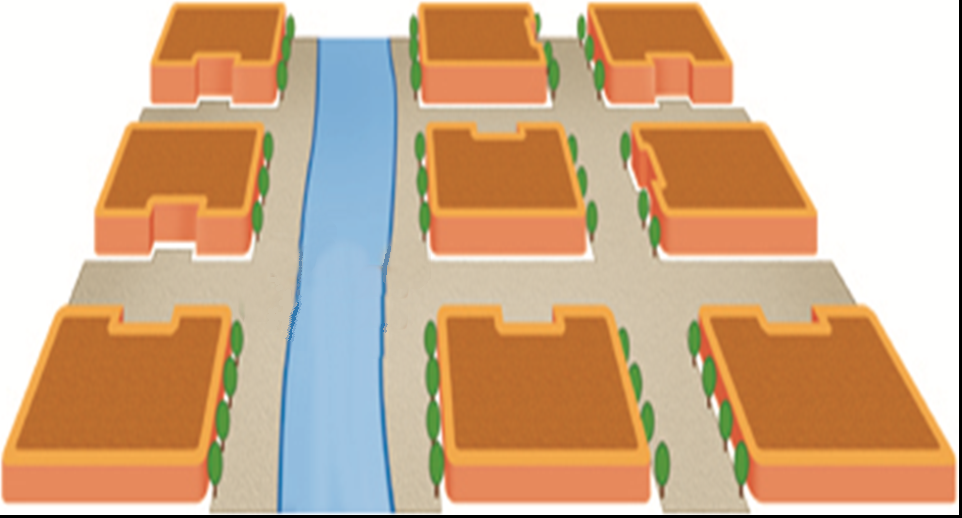 Hospital
Post Office
Bank
1
Bridge
Xinhua Street
Park
Library
Bookstore
Zhongshan Road
Shengli Road
School
Restaurant
Supermarket
A
A: Excuse me, is there a bank near here?
B: Yes. Go up Xinhua Street to the end, and
     you’ll find it on your left.
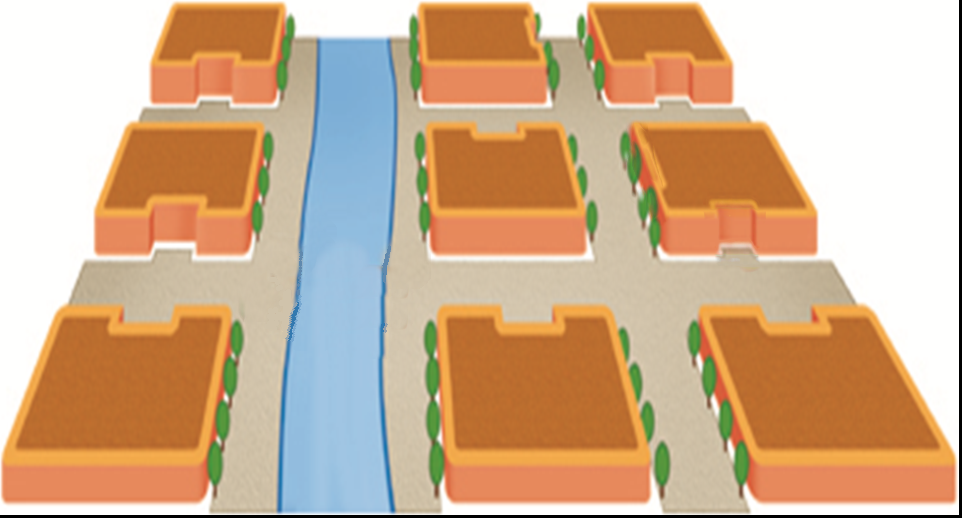 Hospital
Post Office
Bank
2
Bridge
Xinhua Street
Park
Library
Bookstore
Zhongshan Road
Shengli Road
School
Restaurant
Supermarket
A
A: Excuse me, how can I get to the library?
B: Go along Xinhua Street and turn right at the first crossing. It's about twenty meters along on the left.
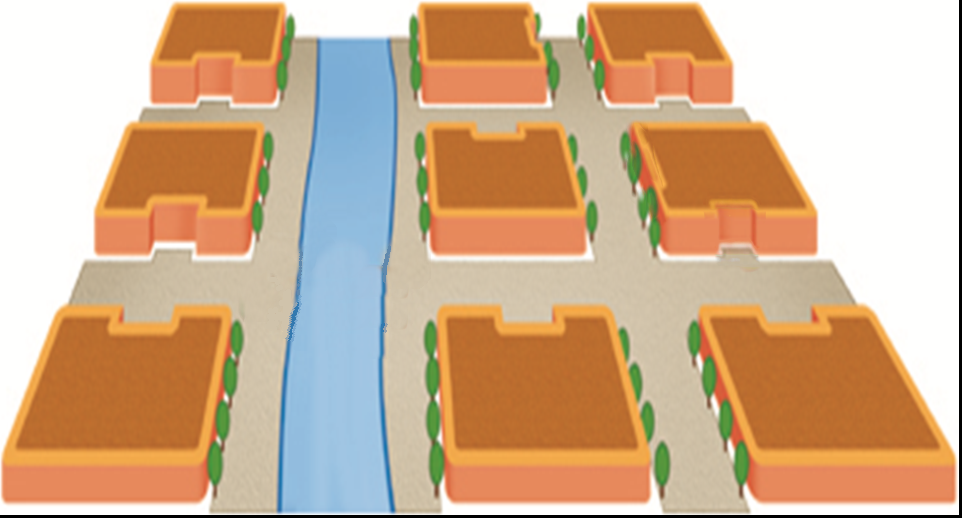 Hospital
Post Office
Bank
3
Bridge
Xinhua Street
Park
Library
Bookstore
Zhongshan Road
Shengli Road
School
Restaurant
Supermarket
A
A: Excuse me, which is the way to the hospital?
B: Go along Xinhua Street and turn left at the second crossing. Go across the bridge. It's on your right.
Key points
Asking the way
Excuse me, is there a (an) … near here?
Excuse me, how can I get to …?
Excuse me, which is the way to …?
Giving directions
Go up/along Xinhua Street to the end, and …
Turn left/right at the first/second crossing.
Go across the bridge.
It’s about … meters along on the left.
在左前方约20米处。
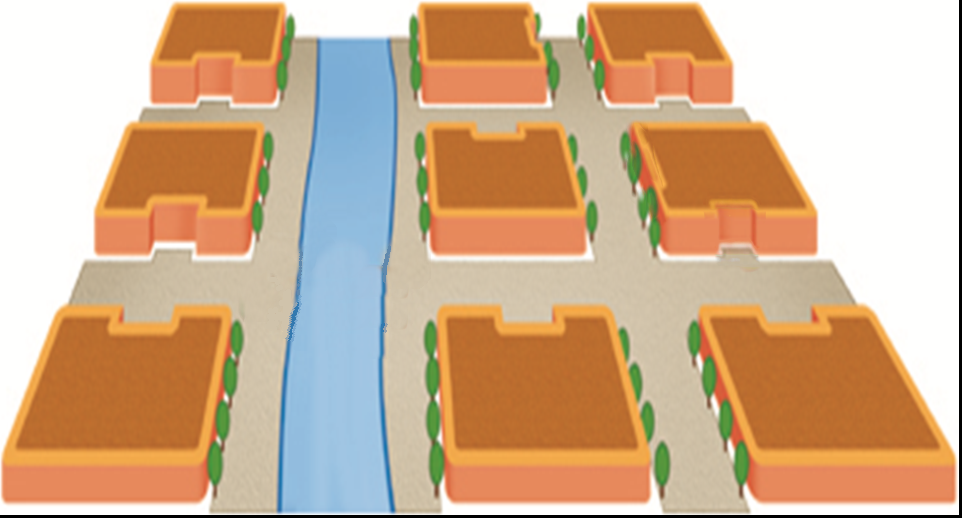 Hospital
Post Office
Bank
Bridge
Xinhua Street
Park
Library
Bookstore
Zhongshan Road
Shengli Road
School
Restaurant
Supermarket
A
Look at the map in 1a. Suppose you are standing at A. Make up new conversations with your partner.
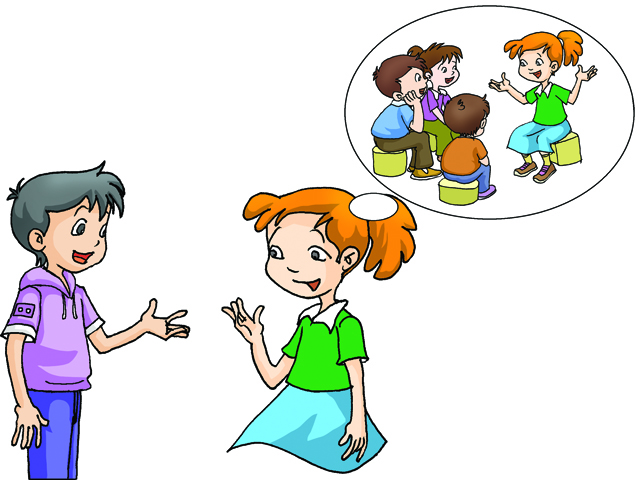 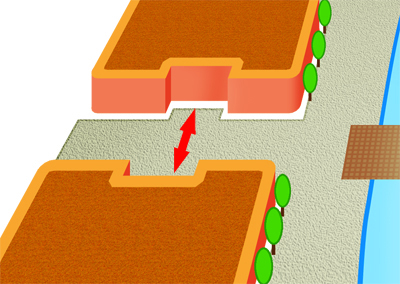 Bookstore
Shengli Road
School
The bookstore is ______________ the school.
across from
The restaurant is ______ Zhongshan Road, near the bridge.
on
The park is …
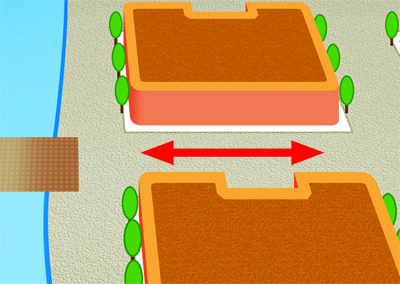 Park
Zhongshan Road
Bridge
Restaurant
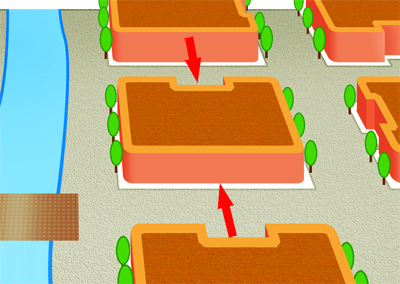 Bank
Park
Restaurant
There is a park ________ the bank ________ the restaurant.
between                    and
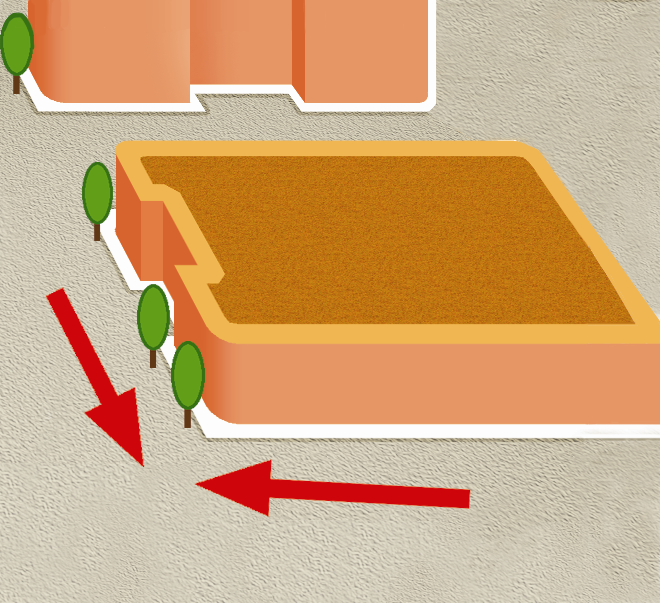 Library
Xinhua Street
Zhongshan Road
The library is _______________ Xinhua Street and Zhongshan Road.
on the corner of
Say the positions of the buildings, using  on/across from/between...and.../on the corner of .
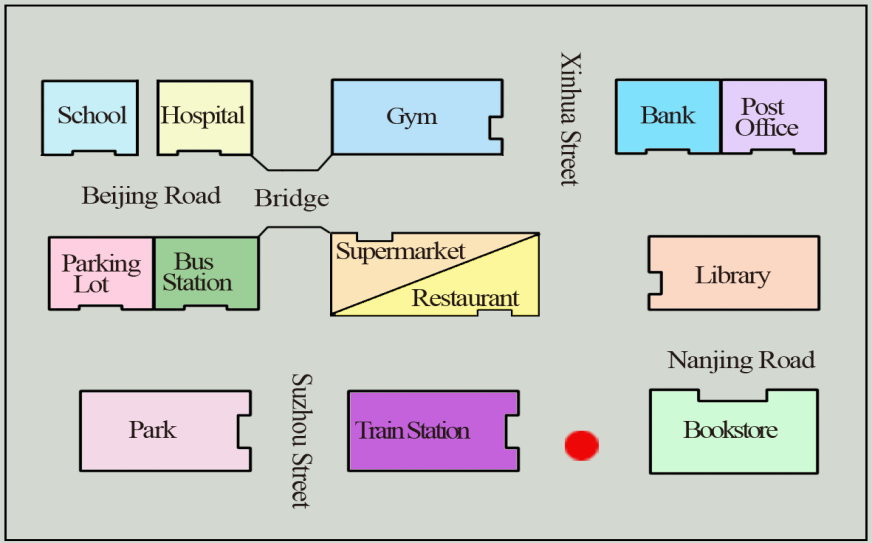 P44 2b 图
Listen to the conversation and find the way to Jane's home.
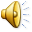 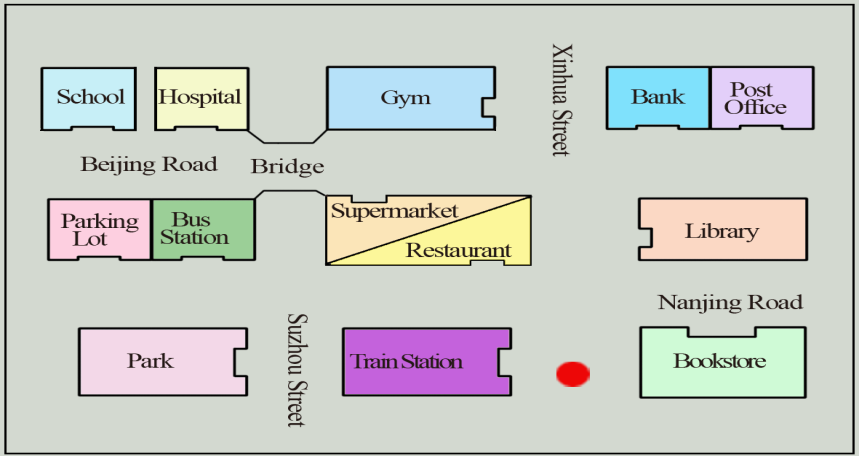 P44 2b 图
Listen and read the sounds and words aloud.
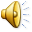 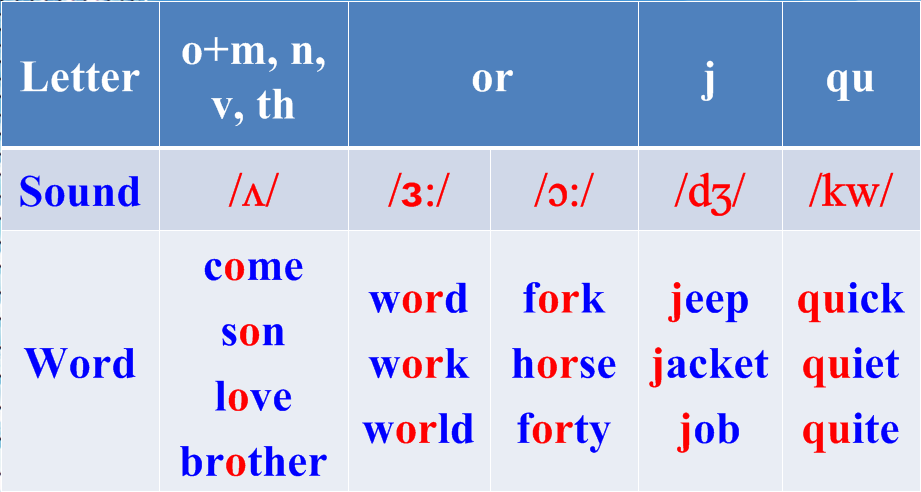 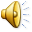 Read the words by yourself.  Then listen,check (  √  ) and repeat.
some    cover    money   other   month
Japan   queen   joke        born    word
Summary
Asking the way
Excuse me, is there a (an)…near here?
Excuse me, how can I get to…?
Excuse me, which is the way to…?
Giving directions
Go up/along this street to the end, and…
Turn left/right at the first crossing.
It’s about…meters along on the right.
Go across the bridge.
Prepositional phrases
on, on the corner of, across from, between…and…
Homework
1. Suppose you are standing at A in the picture. Make up new conversations of asking the way and giving directions. And then write them down.
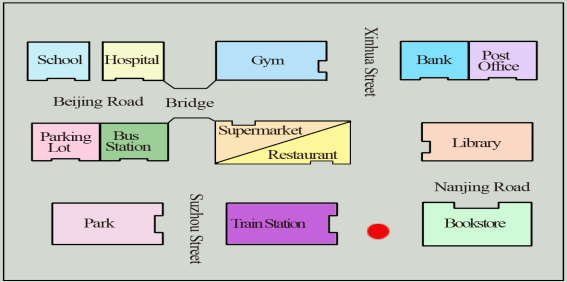 A
2. Preview Section B.